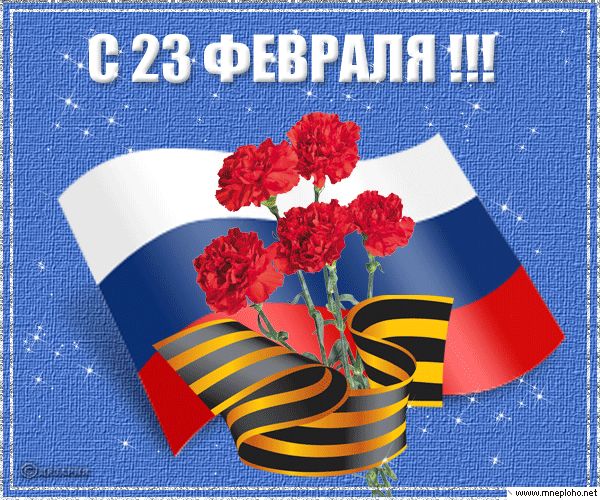 Во все века героизм и мужество воинов России, мощь и слава русского оружия были неотъемлемой частью величия Российского государства.
Уже несколько десятилетий мы верны традиции широко и всенародно встречать праздник защитника Отечества и отмечать его с особой торжественностью и теплотой.
23 февраля, это день воинской славы России, которую российские войска снискали себе на полях сражений. Изначально в этом дне был заложен высокий смысл - любить свою Родину и в случае необходимости уметь ее отстоять, а защищать родную землю русским воинам приходилось неоднократно, и всегда русский солдат с честью выполнял свой долг.
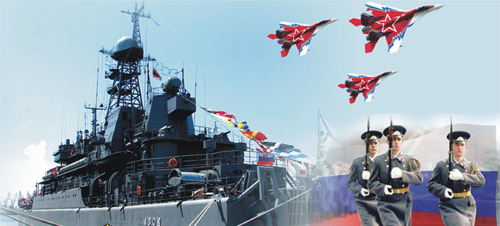 Стоим мы на посту, повзводно и поротно.
Бессмертны, как огонь. Спокойны, как гранит.
Мы — армия страны. Мы — армия народа.
Великий подвиг наш история хранит.
Р. Рождественский
23 февраля 1918 года отряды Красной гвардии одержали свои первые победы под Псковом и Нарвой над регулярными войсками кайзеровской Германии. Вот эти первые победы и стали «днем рождения Красной Армии».
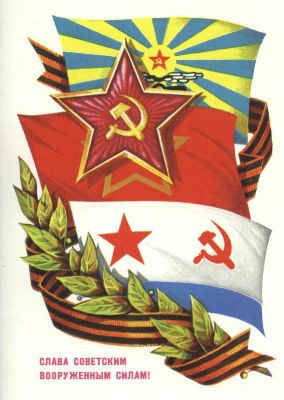 В 1922 году эта дата была официально объявлена Днем Красной Армии. Позднее 23 февраля ежегодно отмечался в СССР как всенародный праздник — День Советской Армии и Военно-Морского Флота. После распада Советского Союза дата была переименована в День защитника Отечества.
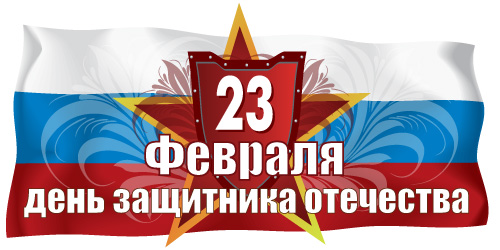 Для некоторых людей праздник 23 февраля остался днем мужчин, которые служат в армии или в каких-либо силовых структурах. Тем не менее, большинство граждан России и стран бывшего СССР склонны рассматривать День защитника Отечества не столько, как годовщину великой победы или День Рождения Красной Армии, сколько, как День настоящих мужчин. Защитников в самом широком смысле этого слова.
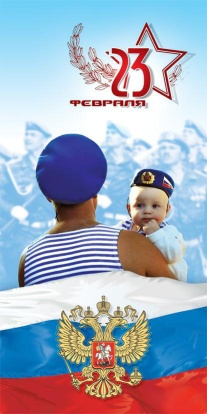 С праздником Армии!
С праздников воинов,
С праздником братьев,
Отцов и мужей,
Их устремлениями,
Славы достойными,
Мир сбережен 
на планете людей.
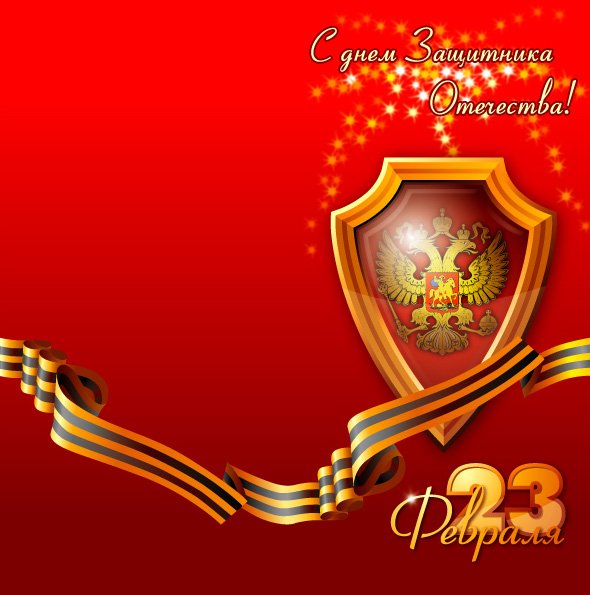 Праздник 23 февраля это дань нашего уважения всем поколениям российских воинов, от древних времен до сегодняшнего дня, мужественно защищавших родную землю от захватчиков. В этот «мужской» день представители мужского пола, от мальчишек до стариков, принимают поздравления и подарки, а военнослужащие обязательно чествуются. Женщины имеют счастливую возможность сказать своим любимым самые ласковые и добрые слова, порадовать их знаками внимания.
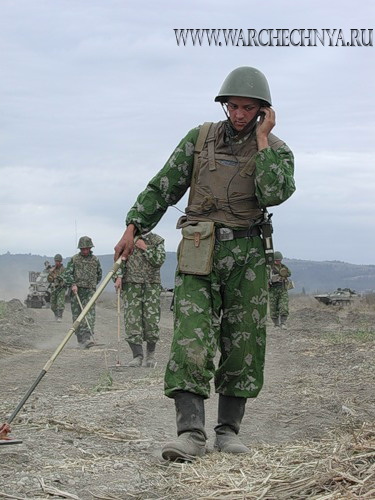 Холодные ветра шумят 
натужено,
А в теплых окнах 
светят огоньки.
Солдат в строю. 
Всегда он там, где нужен,
Будь это степи, горы иль пески.
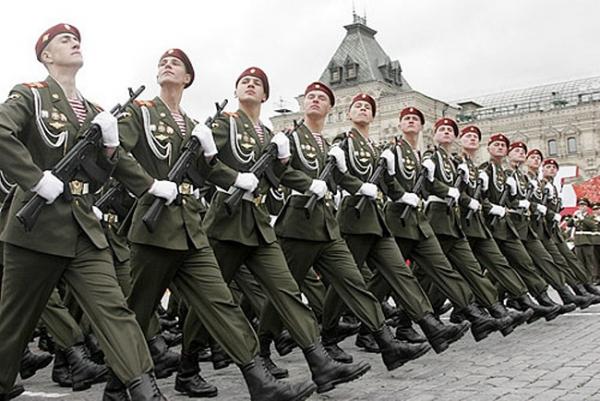 Солдат на марше. Родине присягаВ его душе незыблемо живет,
Как вечный свет единственного стяга,Ведущего вперед, всегда вперед.
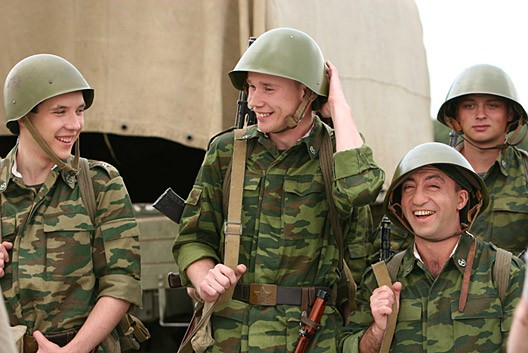 Солдат в делах. Пускай не сахар служба.Превыше прочих чувств — Отчизне долг,
К тому же в трудный час мужская дружбаПоможет и на выручку придет.
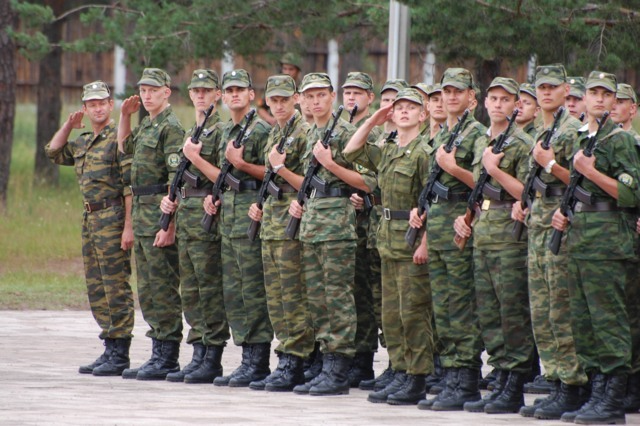 Солдат — в учебе. Все постигнуть надо,Чтоб защищать страну, коль грянет гром,
И для него заветная награда —Быть первым в деле боевом.
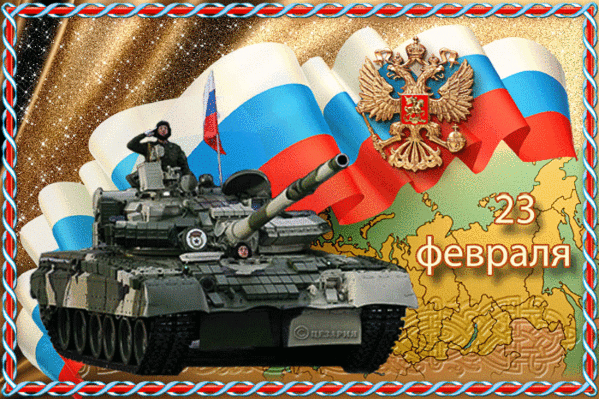 Служи, солдат! Ты сын земли родимой;
И, верность клятве воинской храня,
Храни вот также — верно, нерушимо
Покой земли, и маму, и меня.
Спасибо за внимание